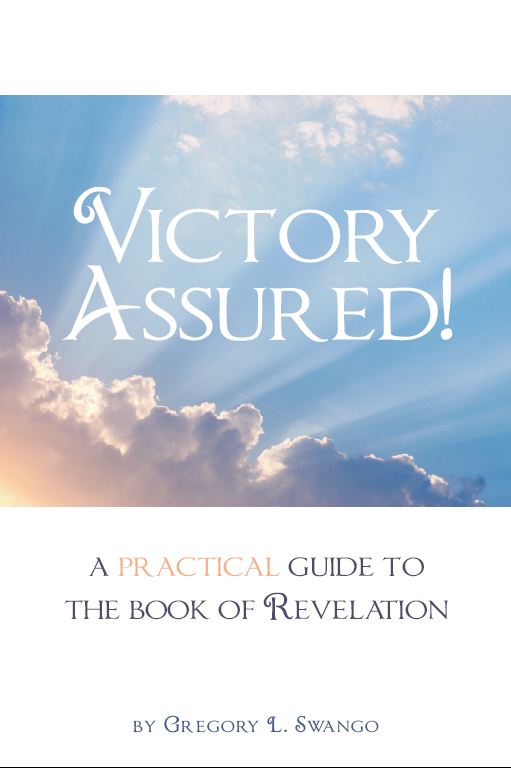 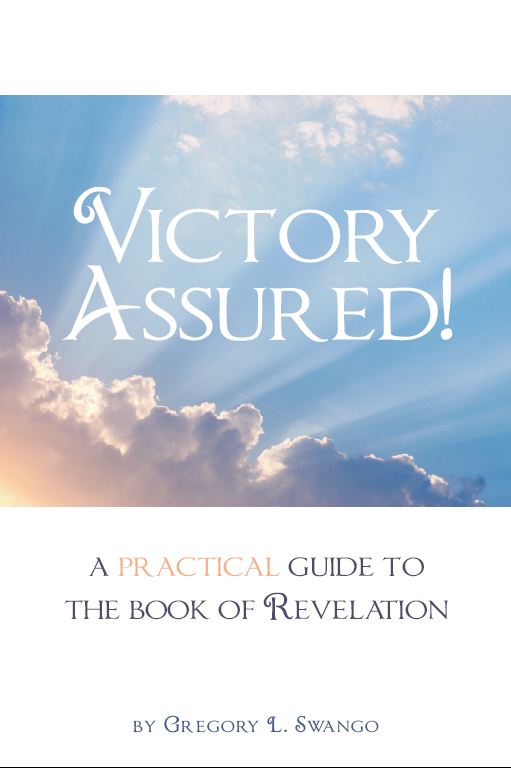 Lesson 10:
Overcoming False Religion
Victory Assured!  Class Syllabus
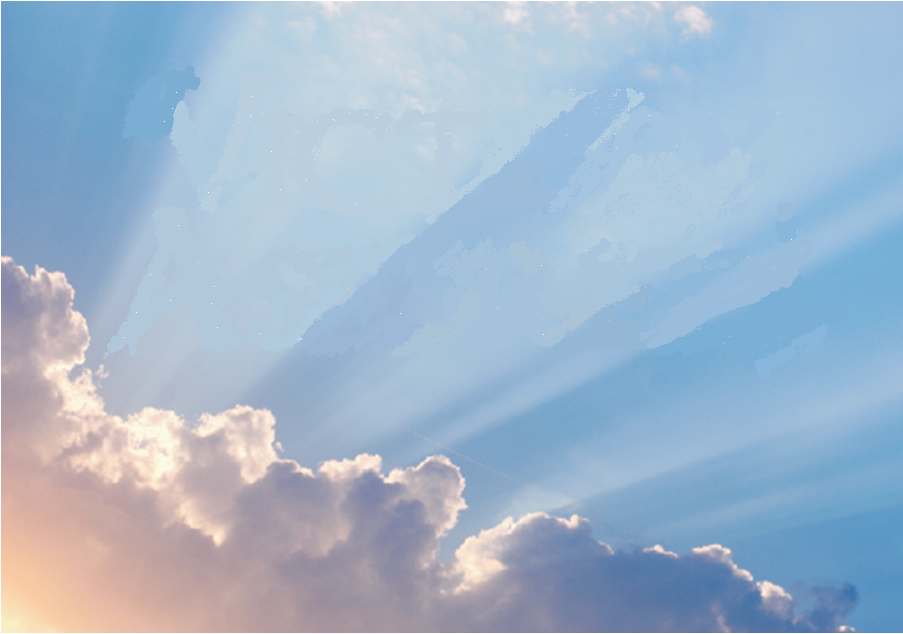 Victory with Jesus Christ

	1.	Overcoming with the Resurrected Savior 		(1:9-20; 19:11-16).	

	2.	Overcoming with the Worthy Lamb 				(4:1-5:14).	
 
Victory with the Church--the Letters

	3.	Overcoming Apathy (2:1-7; 3:14-22).	
	4.	Overcoming Idolatry (2:8-29)		
	5.	Overcoming Spiritual Death (3:1-13).
Victory Assured!  Class Syllabus
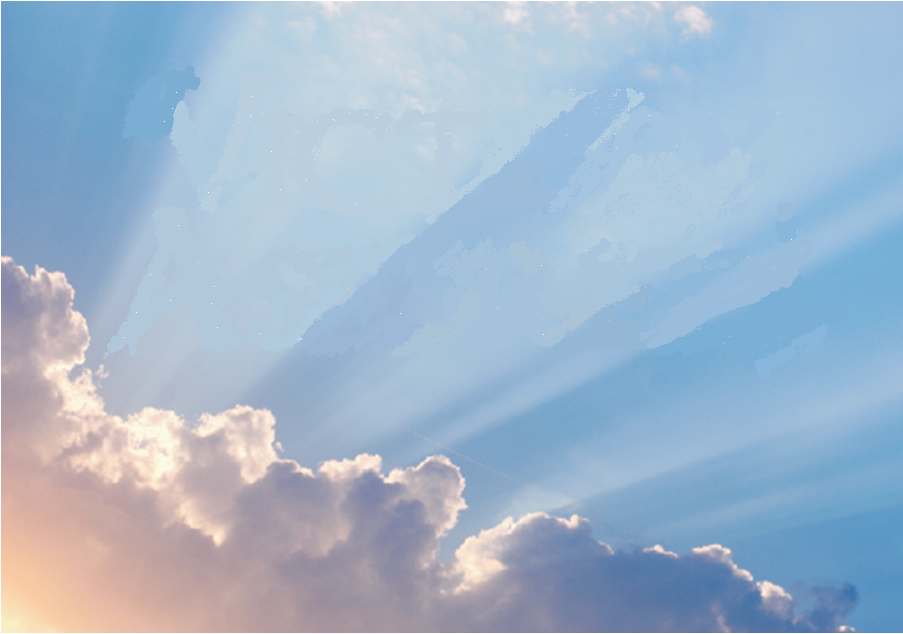 Victory Over Life’s Everyday Battles

	6	Overcoming Hardship--the Seals 					(6:1-17).		
	7	Overcoming by Knowing the Warning 			Signs--the Trumpets (8:1-11:19).	

Victory Over Worldliness

	8	Overcoming Satan (12:1-17).			
	9	Overcoming Political Persecution 					(13:1-10).
   10	Overcoming False Religion (13:11-18).
   11	Overcoming Materialism (18:1-24).
Victory Assured!  Class Syllabus
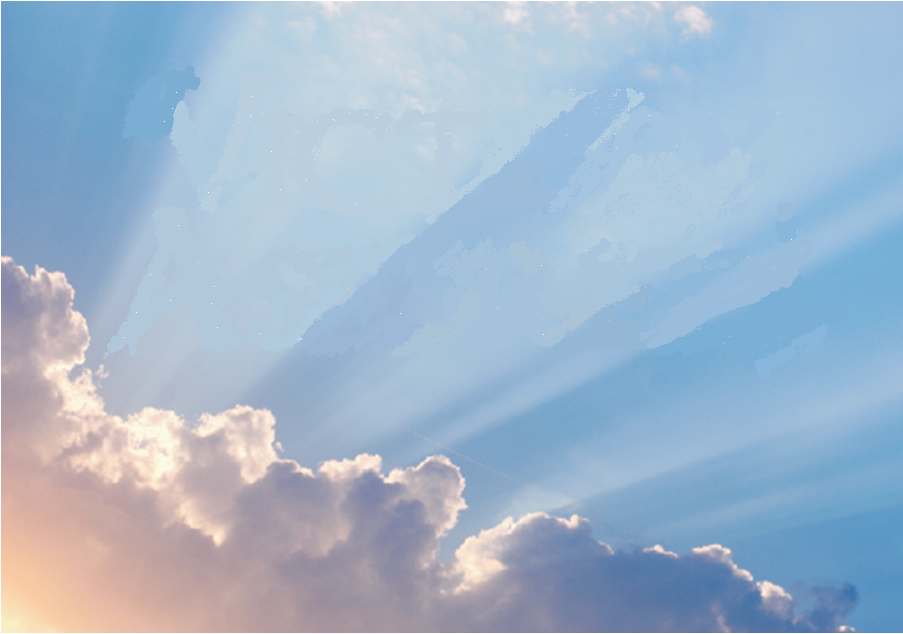 Eternal Victory

	12		Overcoming at the Great Judgment 				(16:1-21; 19:1-21; 20:1-15).		

	13		The Joy and Rewards of Overcoming 			(7:1-17; 14:1-15:8; 21:1-22:21).
Lesson 10:  Overcoming False Religion
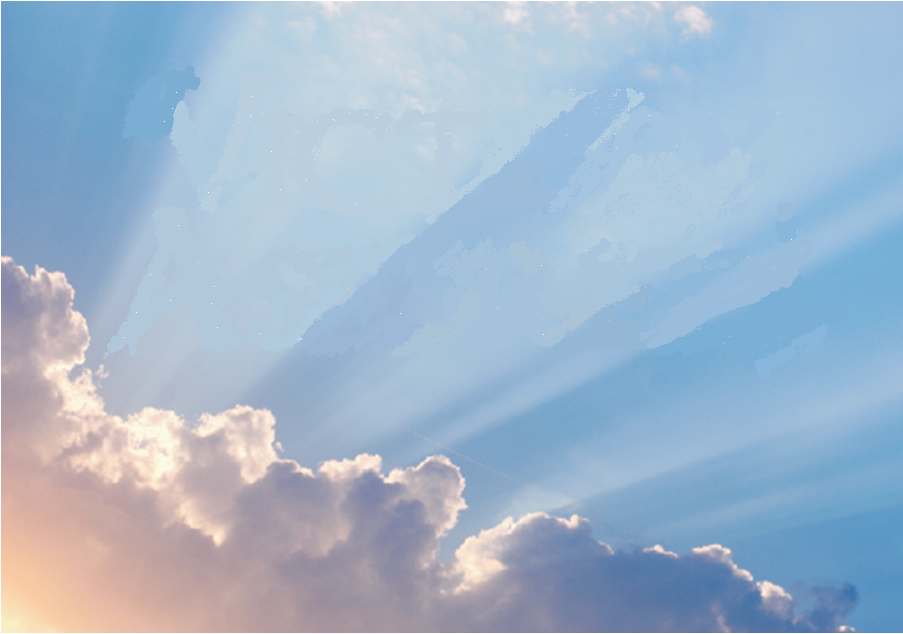 Let’s read the text together…

Revelation 13:11-18.
Lesson 10:  Overcoming False Religion
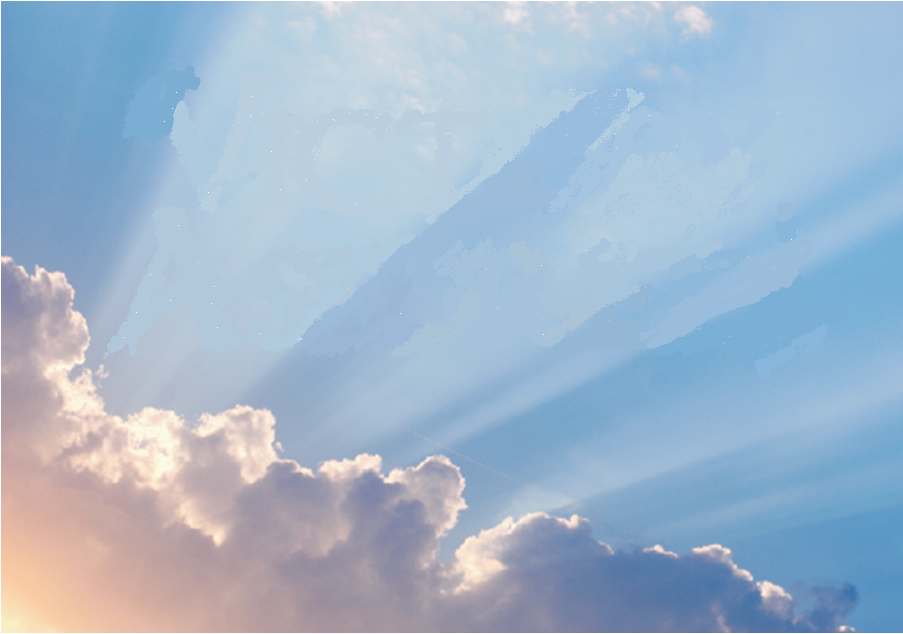 TWO BEASTS
(Rev. 13:1-10)

The sea beast (13:1-10) is the Roman empire.

The earth beast (13:11-18) is the religious enforcement for the worship of the sea beast.

Another view is that:  one is pagan Rome, and the other is papal Rome.
Lesson 10:  Overcoming False Religion
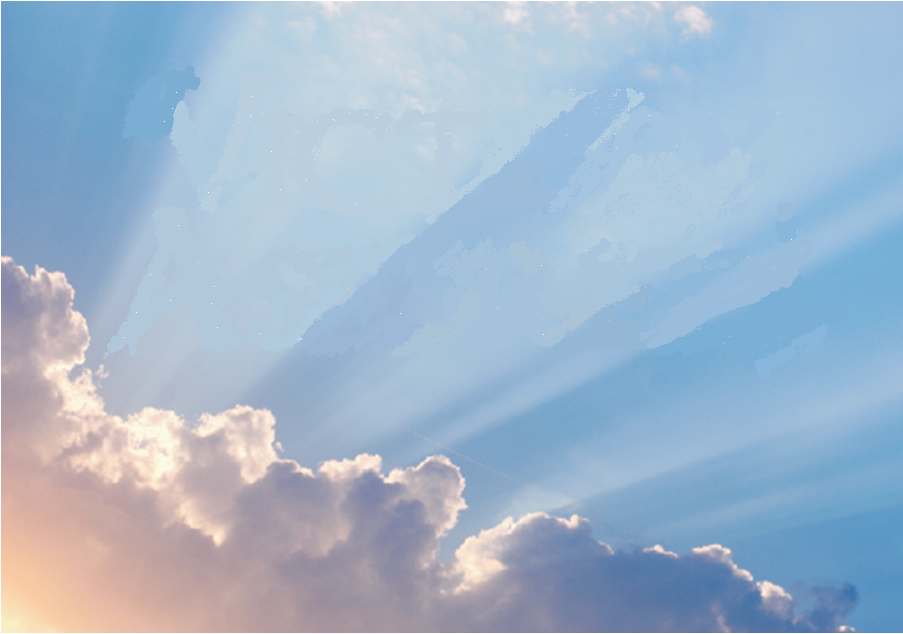 THE EARTH BEAST
(Rev. 13:11-18)

This beast is described as being like a lamb.

The purpose of the earth beast is 					to get people to worship the sea beast.

The earth beast performs great signs.

The earth beast is trying to 
	look; act; and perform like the real thing, 
		but it is not the real thing.
Lesson 10:  Overcoming False Religion
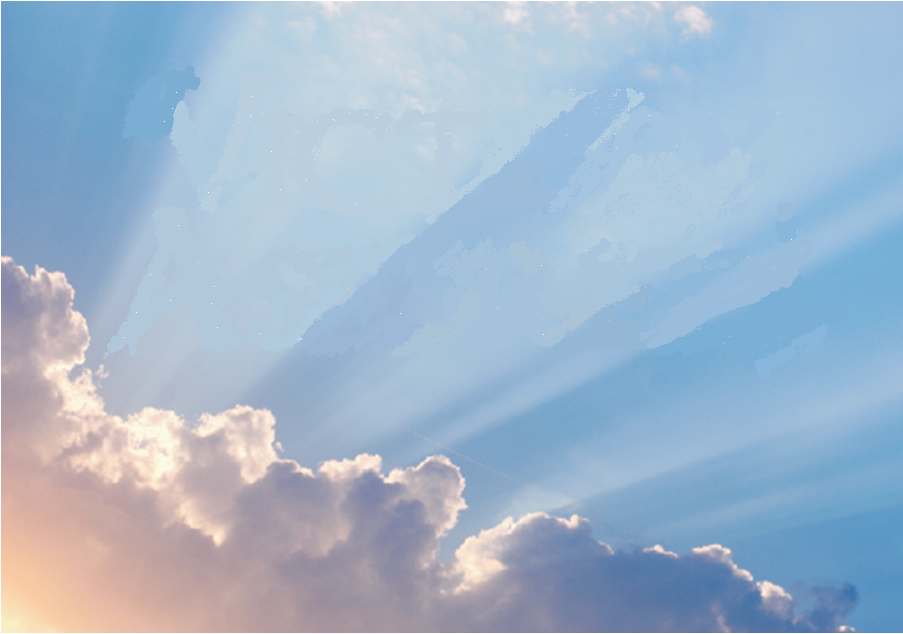 THE MARK AND THE NUMBER

The earth beast is to give those who worship the sea beast a mark.

It allows the bearer to buy and sell in the marketplace.

This helps explain the third seal of chapter 6:5,6.

This mark is not social security numbers to PINs, from swastikas to computer passwords.
Lesson 10:  Overcoming False Religion
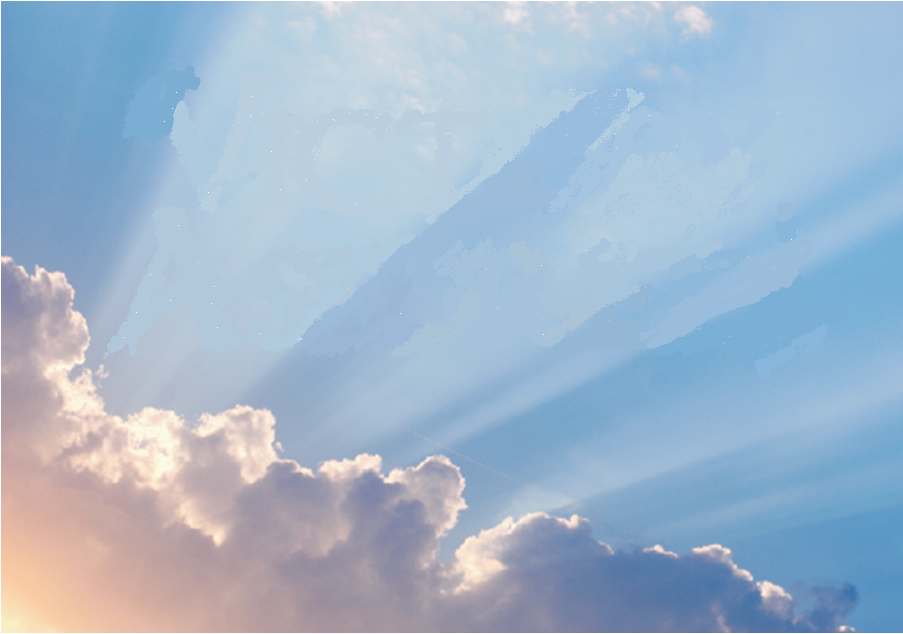 THE MARK AND THE NUMBER

John gives the sea beast a number:  			666 or some translations say 616.

Seven is the perfect number, so God the 	Father, Son, and Spirit is 777.

The number of the beast is that of a man, not 	God.
Lesson 10:  Overcoming False Religion
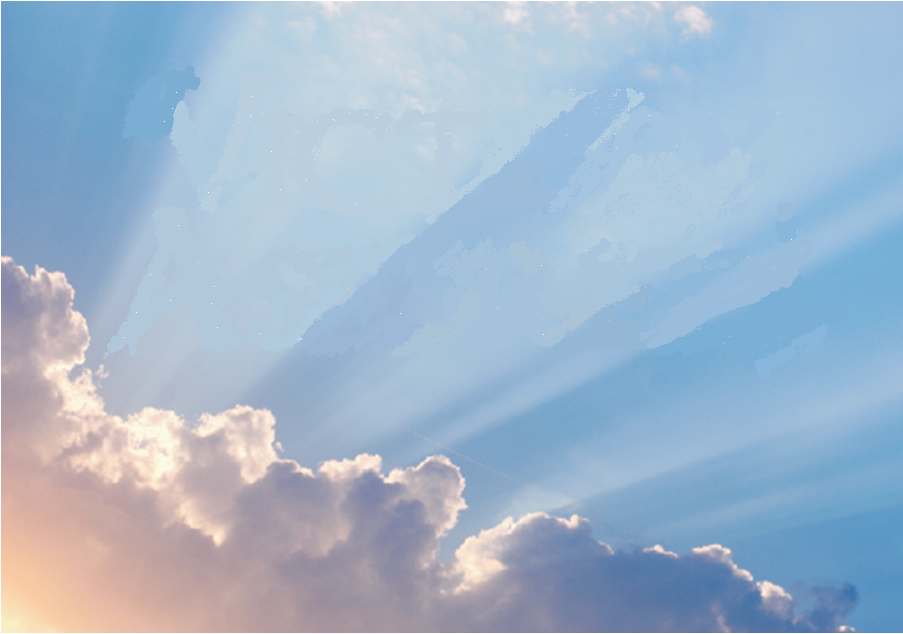 CONCLUSION

	Overcoming false religion means to keep one’s loyalty to the true Lamb.  Don’t allow substitutes masquerading as the real thing to draw you away from the Lord.  Don’t allow false religion’s big claims, fancy fronts, and big productions, to be so pleasing to the eye that you leave the safety of the Lamb’s true fold.
Lesson 10:  Overcoming False Religion
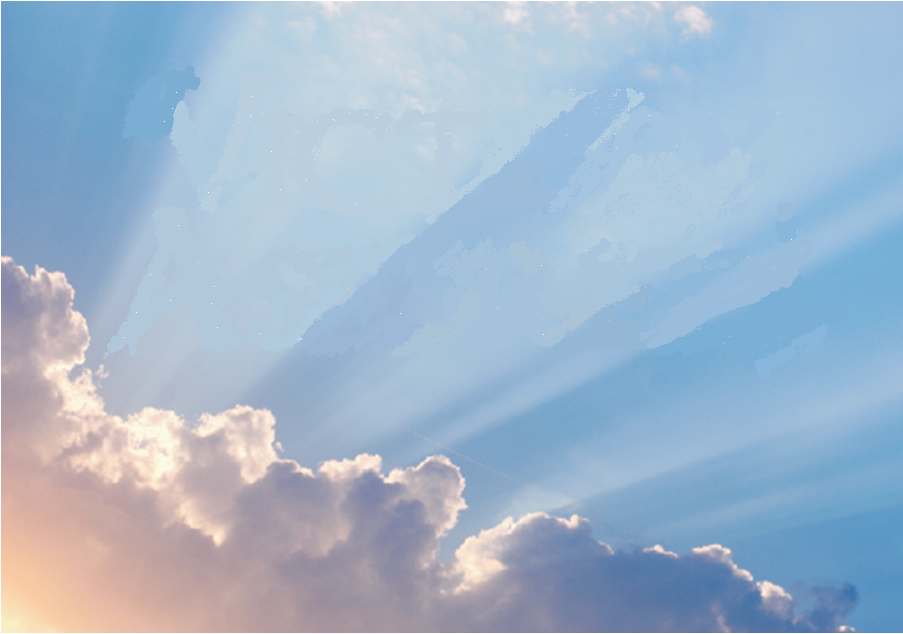 NEXT LESSON:

Overcoming Materialism
(Rev. 18:1-24)
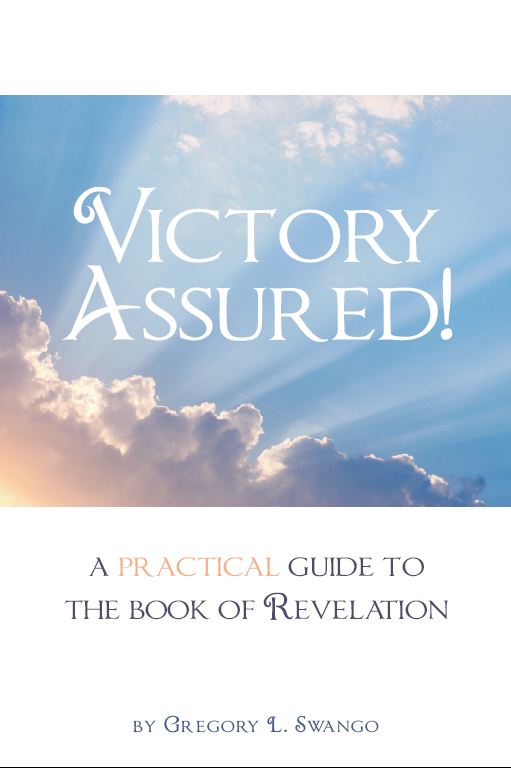